H51H-0862
Daniel P. Ames, Jiří Kadlec, Jeff Horsburgh, David Maidment
Contact:  amesdani@isu.edu
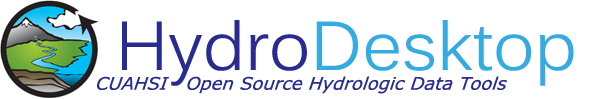 Introducing the CUAHSI Hydrologic Information System Desktop Application (HydroDesktop) and Open Development Community
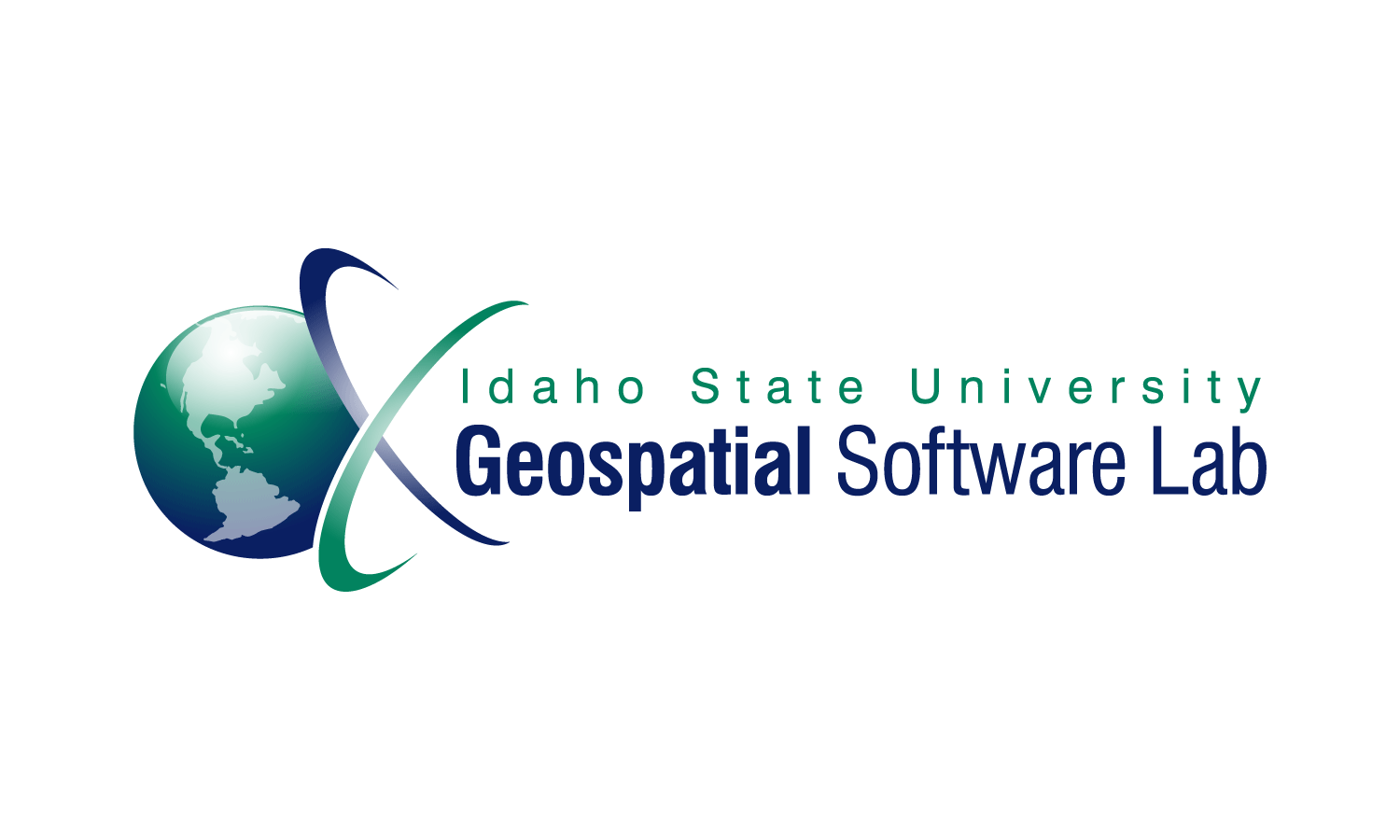 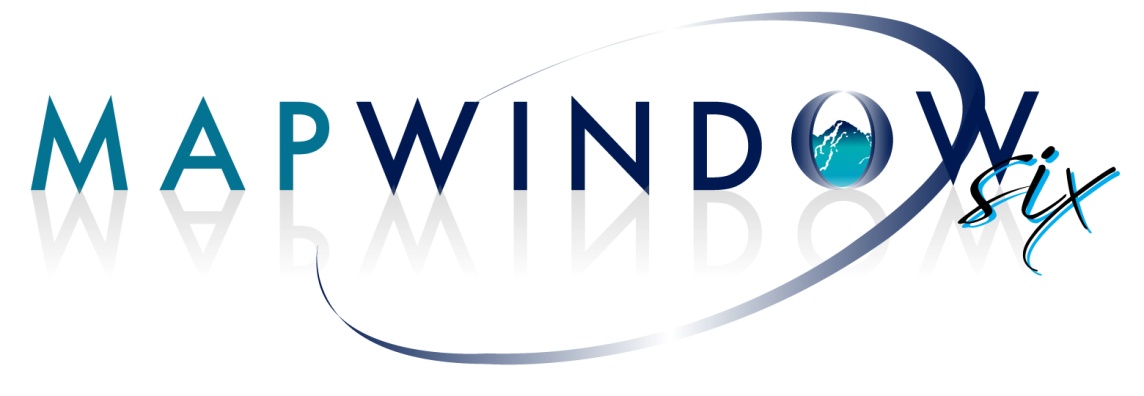 ABSTRACT
DATA SEARCH AND DISCOVERY
STRUCTURE AND DESIGN
INTEGRATED HYDROLOGIC MODELING
PURPOSE OF HYDRODESKTOP
The Consortium of Universities for the Advancement of Hydrologic Sciences (CUAHSI) Hydrologic Information System (HIS) project includes extensive development of data storage and delivery tools and standards including WaterML (a language for sharing hydrologic data sets via web services); and HIS Server (a software tool set for delivering WaterML from a server); These and other CUASHI HIS tools have been under development and deployment for several years and together, present a relatively complete software “stack” to support the consistent storage and delivery of hydrologic and other environmental observation data. This presentation describes the development of a new HIS software tool called “HydroDesktop” and the development of an online open source software development community to update and maintain the software. HydroDesktop is a local (i.e. not server-based) client side software tool that ultimately will run on multiple operating systems and will provide a highly usable level of access to HIS services. The software provides many key capabilities including data query, map-based visualization, data download, local data maintenance, editing, graphing, data export to selected model-specific data formats, linkage with integrated modeling systems such as OpenMI, and ultimately upload to HIS servers from the local desktop software. As the software is presently in the early stages of development, this presentation will focus on design approach and paradigm and is viewed as an opportunity to encourage participation in the open development community. Indeed, recognizing the value of community based code development as a means of ensuring end-user adoption, this project has adopted an “iterative” or “spiral” software development approach.
HydroDesktop uses the methods from the HIS Central metadata catalog API to provide search capabilities across the catalog to determine relevant data sets for a specific user.  HIS Central is a hydrologic data registry a hosted at the San Diego Supercomputer Center in San Diego, California. The data discovery API is a web services based system for identifying hydrologic and water quality data services based on the CUAHSI Water Data Services protocols. A series of data discovery forms have been developed to provide the user with a quick and easy, step by step means of establishing the type of data they are looking for and the source from which they wish to find it.
HydroDesktop uses the methods from the HIS Central metadata catalog API to provide search capabilities across the catalog to determine relevant data sets for a specific user.  HIS Central is a hydrologic data registry a hosted at the San Diego Supercomputer Center in San Diego, California. The data discovery API is a web services based system for identifying hydrologic and water quality data services based on the CUAHSI Water Data Services protocols. A series of data discovery forms have been developed to provide the user with a quick and easy, step by step means of establishing the type of data they are looking for and the source from which they wish to find it.
The HydroDesktop plug-in interface supports 3rd party development of extensions and plug-ins that add functionality to the base system and build upon the GIS and hydrologic database underlying components and programmer tools. The HydroModeler is an advanced plug-in that extends the core functionality of HydroDesktop to include an integrated modeling environment. HydroModeler is an embedded version of the Open Modeling Interface (OpenMI) Association Technical Committee’s (OATC) Configuration Editor and allows users to manage OpenMI-based model coupling and execution. It is designed to maintain all of the original OATC Configuration Editor’s functionality. The plug-in is provided along with OpenMI components for reading and writing data to the HydroDesktop data repository. Some basic model components are also provided in an example composition discussed in the following section. The primary benefit of HydroModeler, however, is that by following industry standards, any OpenMI compliant model can be used within the HydroDesktop environment. For more information on the OpenMI standard and the OATC Configuration Editor, please visit http://www.openmi.org.
HydroDesktop is intended to address the problem of how to obtain, organize and manage hydrologic data on a user’s computer to support analysis and modeling.  As designed and developed thus far, HydroDesktop is focused on facilitating the discovery and access of hydrologic data and, secondarily, providing support for data manipulation and synthesis.  It also provides a visualization tool for HIS Server based data and a platform for the integration of HIS data.

HydroDesktop is being developed using the open source MapWindow 6 open source GIS (geographic information system) software development toolkit together with a number of existing open source spatial and temporal data analysis and visualization tools. In this way, the full software package meets the requirement of being completely open source and accessible for third party developers and researchers.   The source code for HydroDesktop is maintained at http://hydrodesktop.codeplex.com which is based on a community open source software development portal maintained by Microsoft.  Additionally, HydroDesktop’s design maintains the use of a plug-in architecture that allows for the extension of the program’s core functionality and encourages third party participation in the open development community.
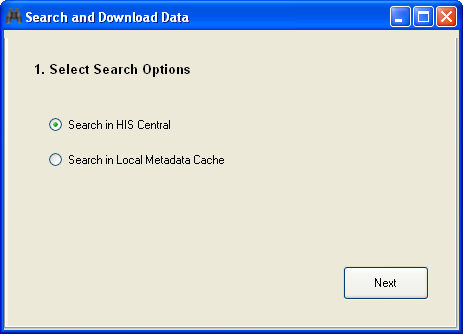 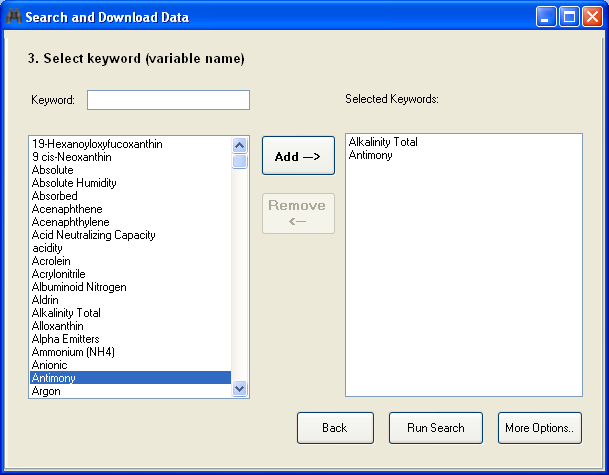 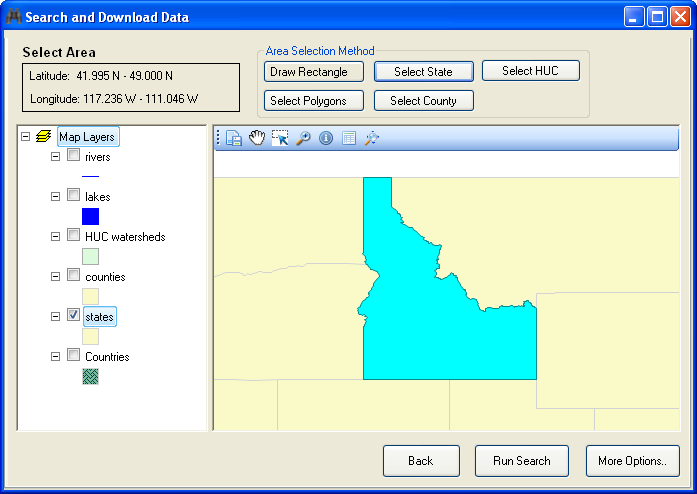 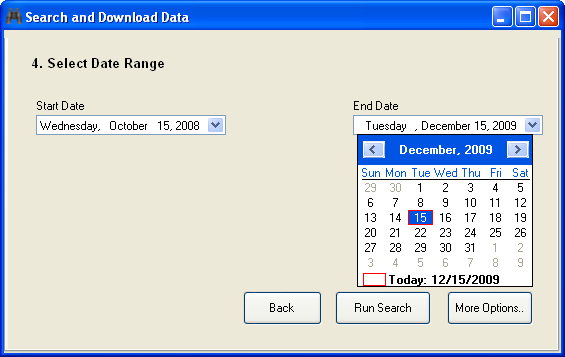 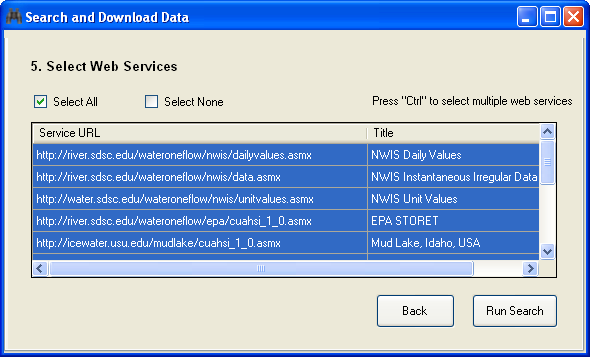 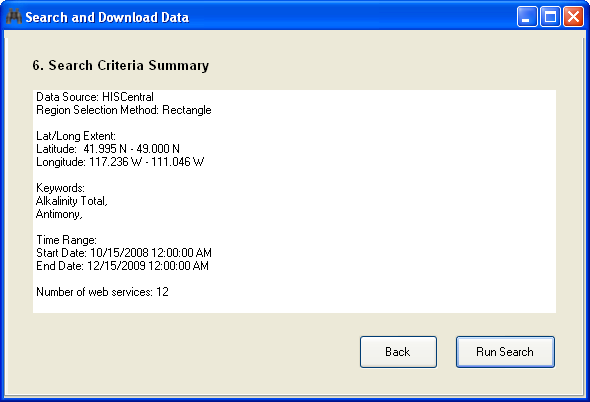 COMMUNITY CODE DEVELOPMENT
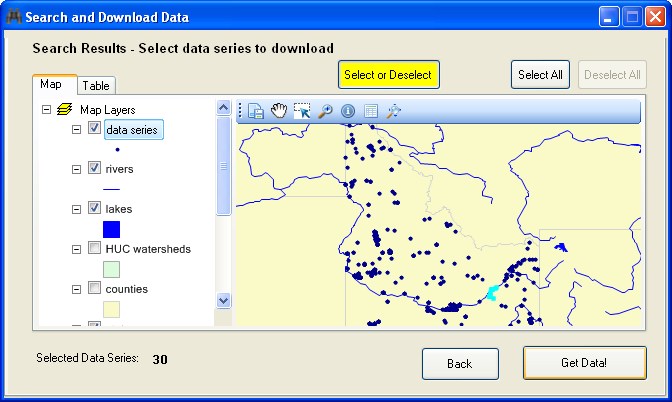 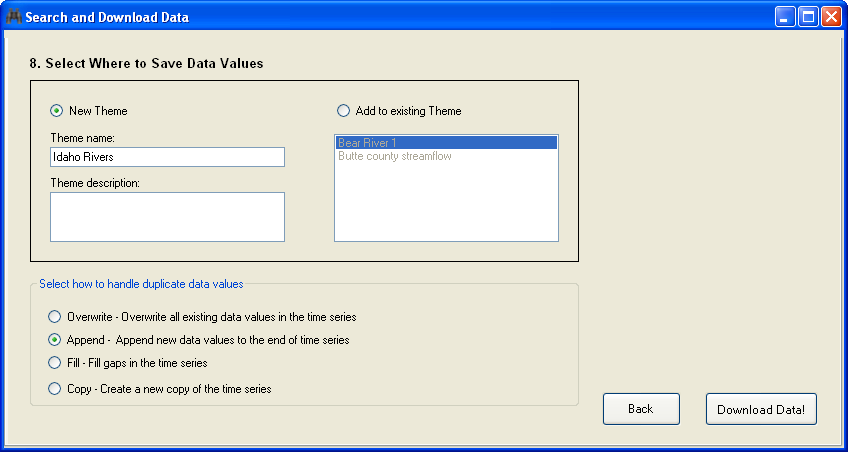 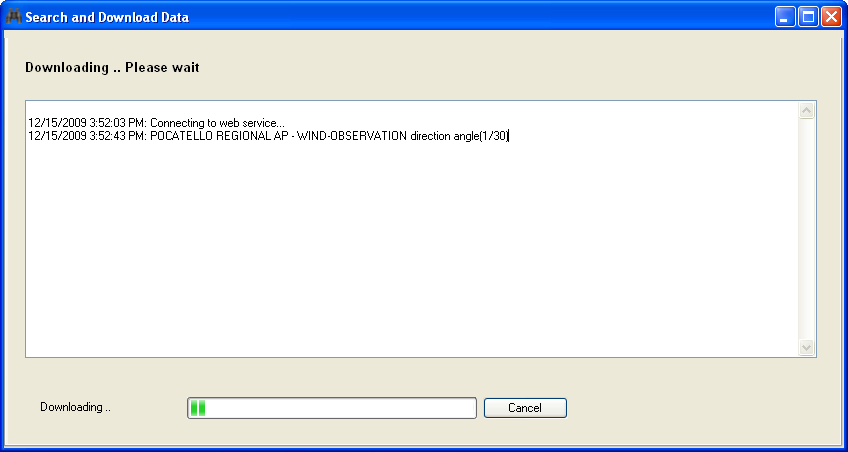 Recognizing the value of community based code development as a means of ensuring end-user adoption, this project has adopted an “iterative” or “spiral” software development approach where 1) the general project requirements and hard boundary conditions are specified at the outset (this requirements document has been posted on the community portal); 2) an initial brief functionality requirements list is developed; 3) the initial limited system is produced primarily by the core funded developer team, but with voluntary external programmer support as it becomes available (ongoing development can be seen in the form of repository commit notifications at the web site; 4) testing and bug fixes by the developer team; 5) deployment of an installation package for end-users (a first installer is now available); 6) collection of bug notices and feature requests from end-users; 7) identification of specific bugs and features to be addressed in a new release; 8) addition of these features by the developer team, etc.

This development approach is the most common approach used by open source projects because of its flexible and dynamic nature. This model is well suited to a community project where it is difficult (and often not useful) to fully-specify the functionality set required for a software release.  Rather it is desirable to maintain an open structure that can easily be extended through the development of third party plug-ins to support as-yet unknown functions and capabilities, as well as a clear policy on how code is moved into the core system, and how external developers are included in the developer team. 

Community code development is managed through the open source software development portal, Codeplex, developed by Microsoft. The Codeplex site for HydroDesktop (www.HydroDesktop.org) includes a WIKI for documentation, a Subversion code repository management system, an issue tracking system, and a discussion forum system. All of these tools are publicly available for use on the web site by the community. The only site functions that require specialized access are associated with committing code to the repository. At present we have an international developer team of 25 individuals with code committing rights on the site.

The following figures show some of the key functional sections of the Codeplex HydroDesktop site.
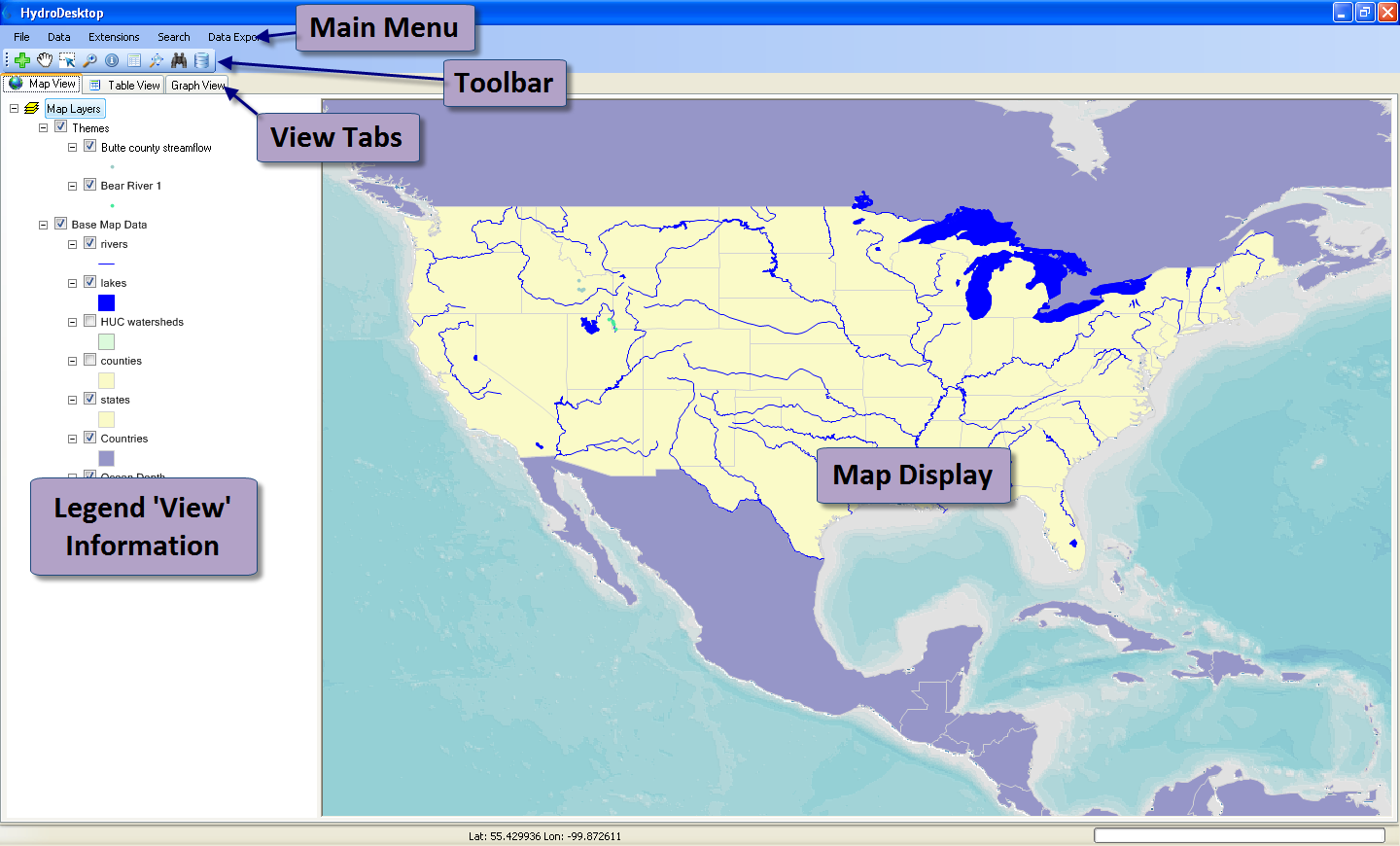 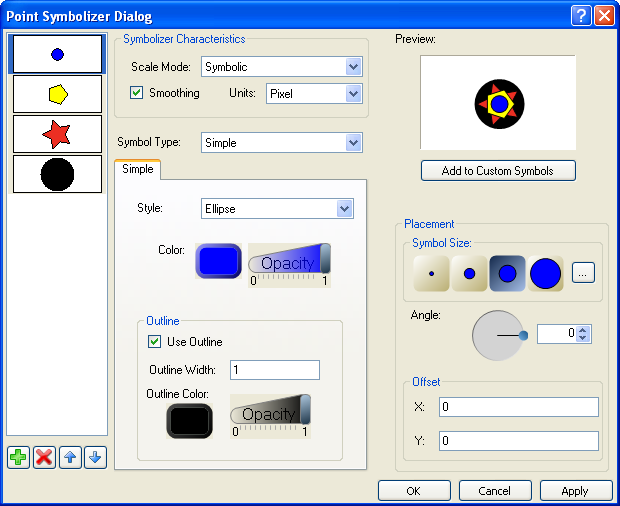 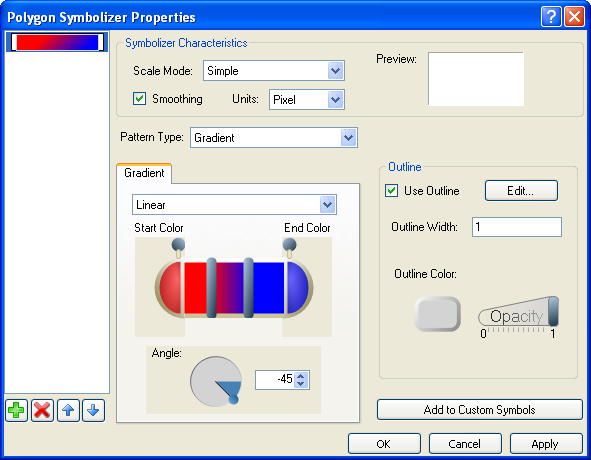 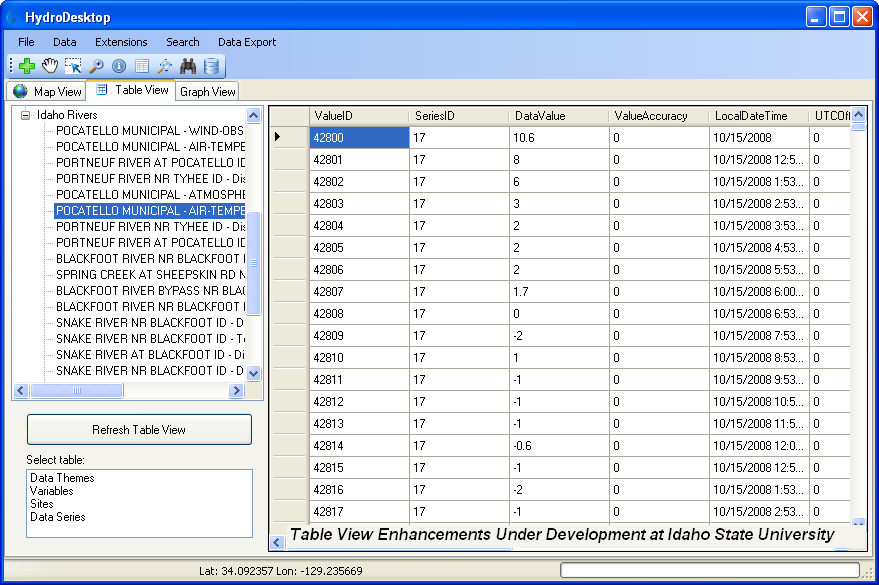 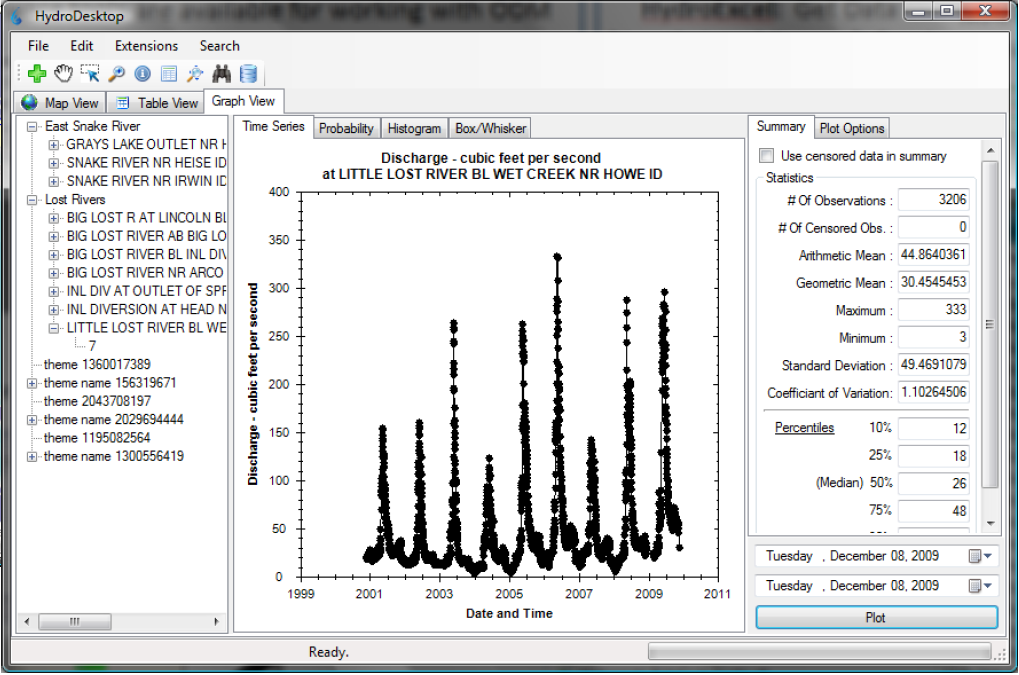 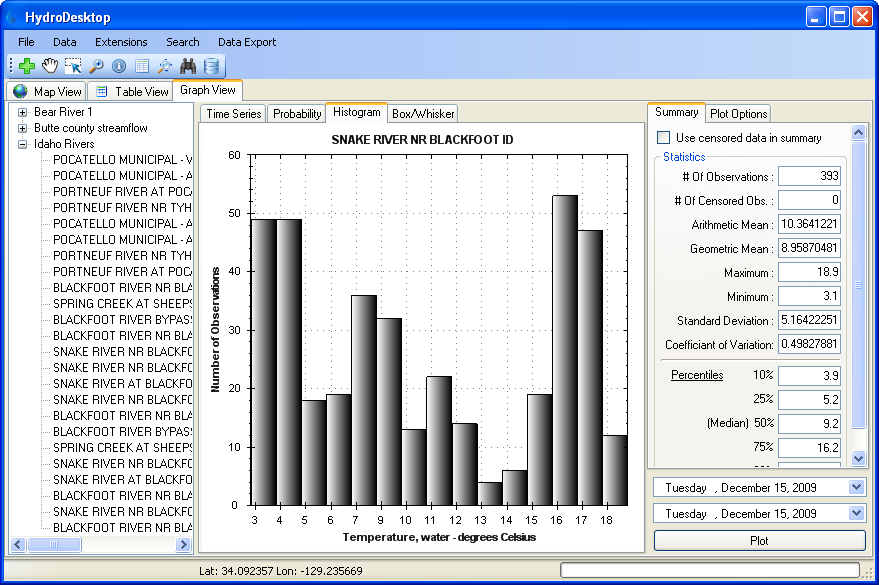 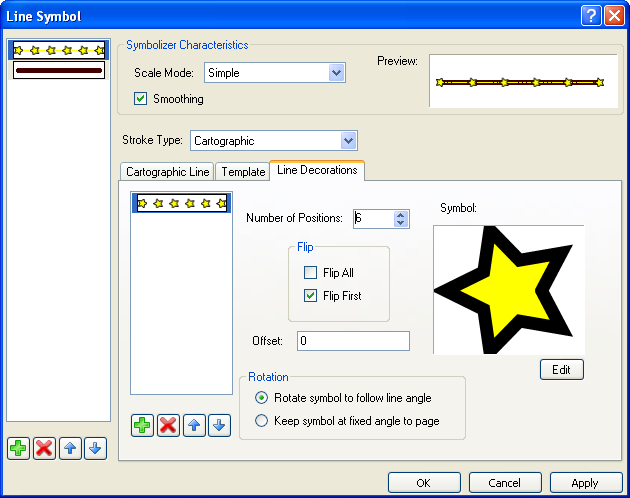 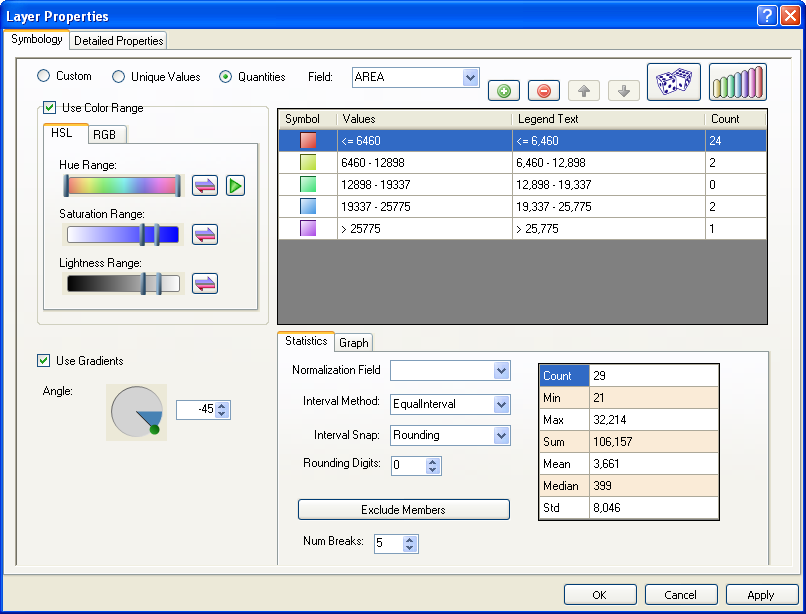 GIS CAPABILITIES OF HYDRODESKTOP
MAPWINDOW GIS LIBRARIES
Because it is built upon the open source MapWindow GIS platform (www.MapWindow.org), HydroDesktop includes a number of native GIS capabilities including symbology, vector editing, raster and vector data manipulation, print layout generation, and geoprocessing. HydroDesktop supports vector and raster data in a large number of file formats supplied through the GDAL, OGR, and FDO libraries. Some of the GIS functions are represented in the following figures.
The MapWindow GIS platform is an open source GIS software project that includes a desktop application and several component libraries for use in 3rd party software development.  These libraries include .NET map, legend, symbology, table editor, and other components that can be assembled to create GIS enabled software in any .NET compatible development environment. Additionally, the MapWinGIS.ocx ActiveX component can be used to add GIS capabilities to projects based on COM and ActiveX technologies. MapWindow desktop application has approximately 6000 downloads per month and a global user base. The plug-in environment provided by MapWindow is used as a basis for extending HydroDesktop.
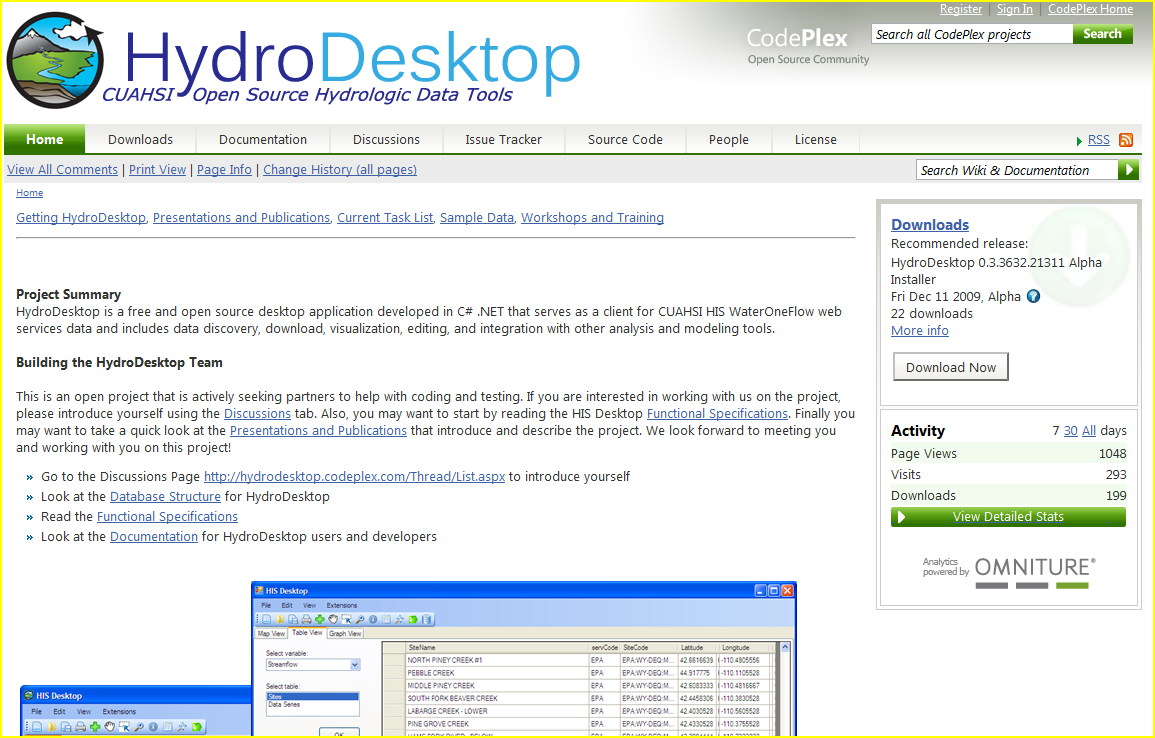 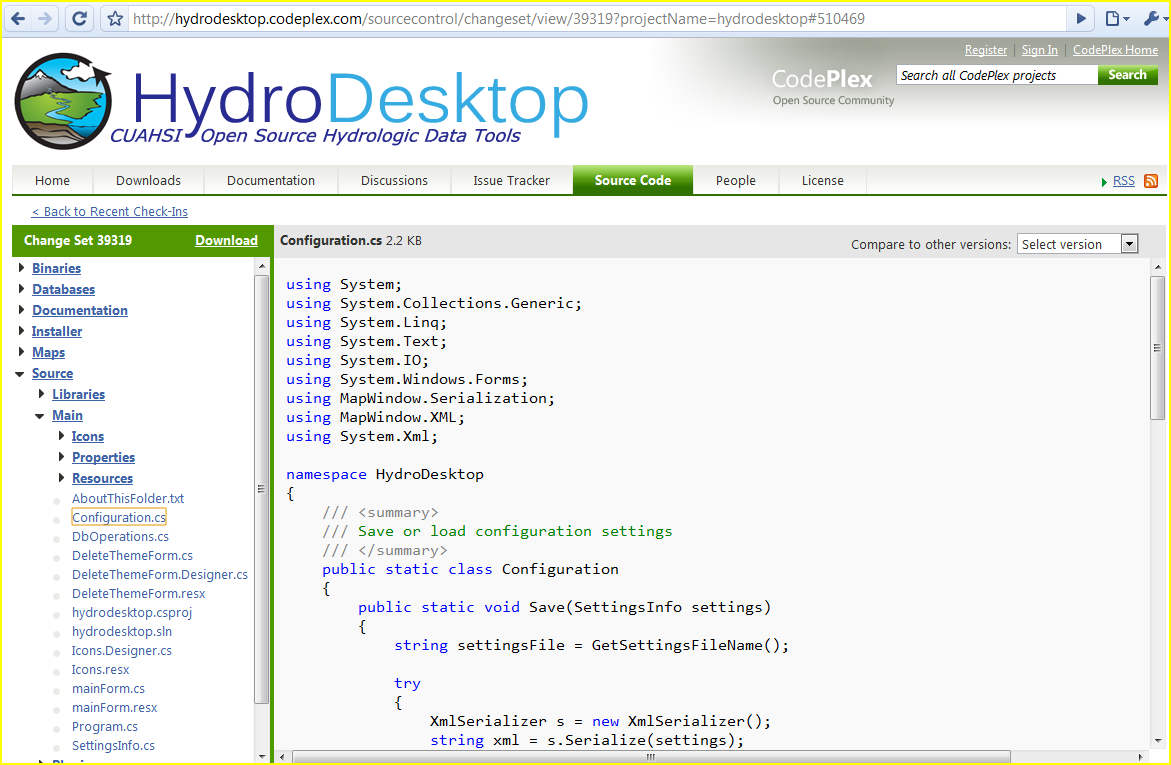 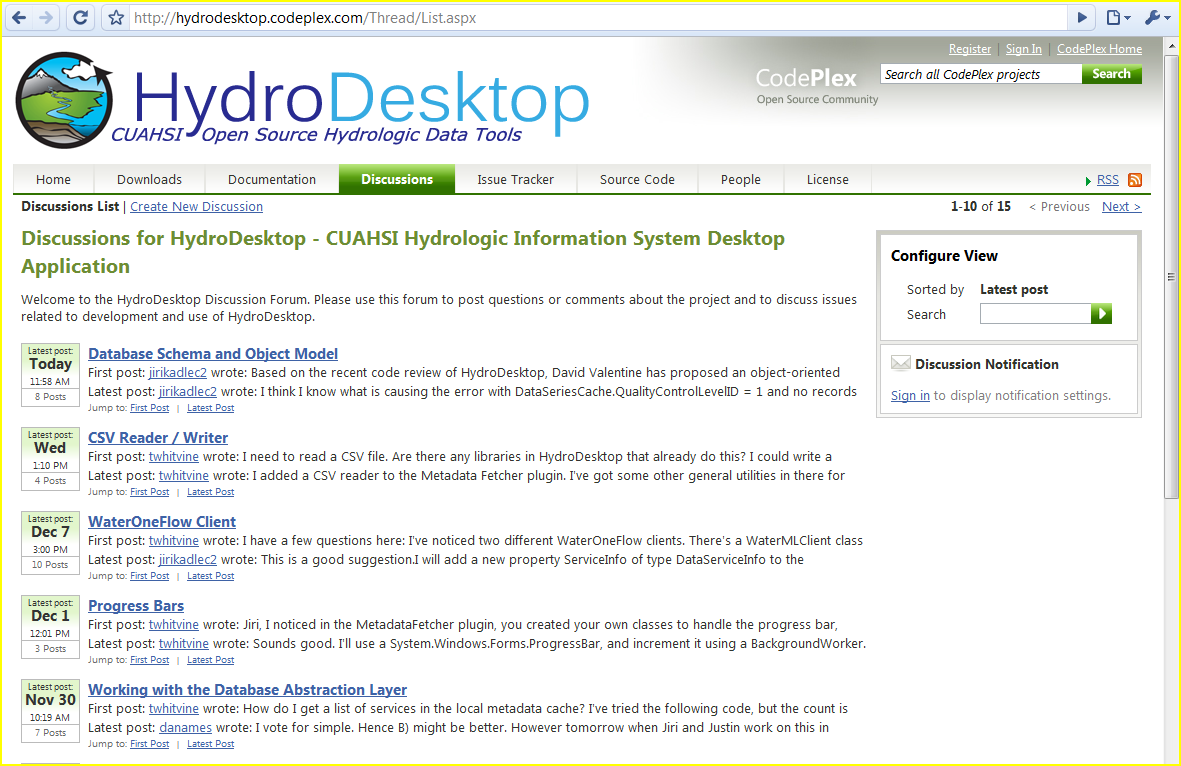 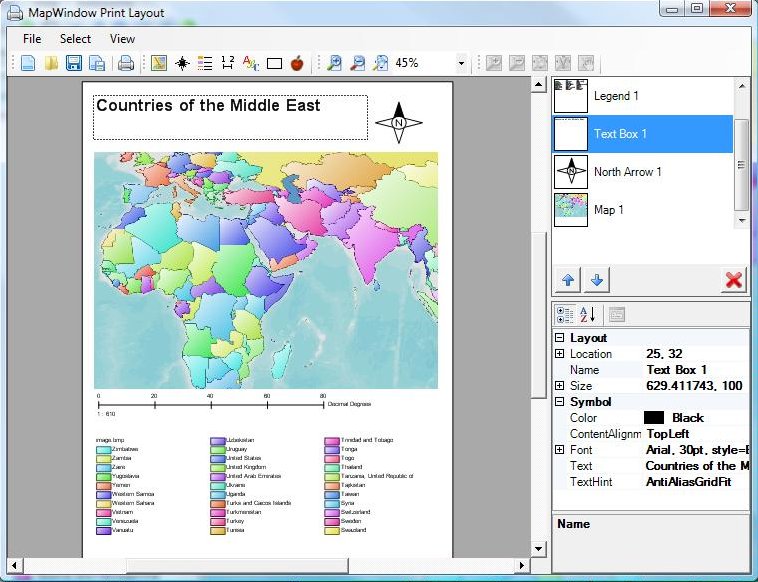 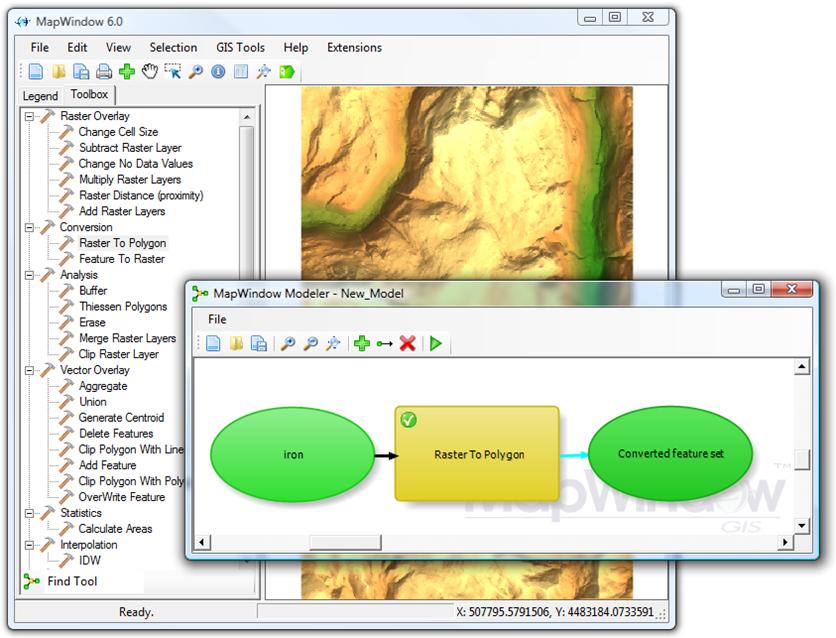 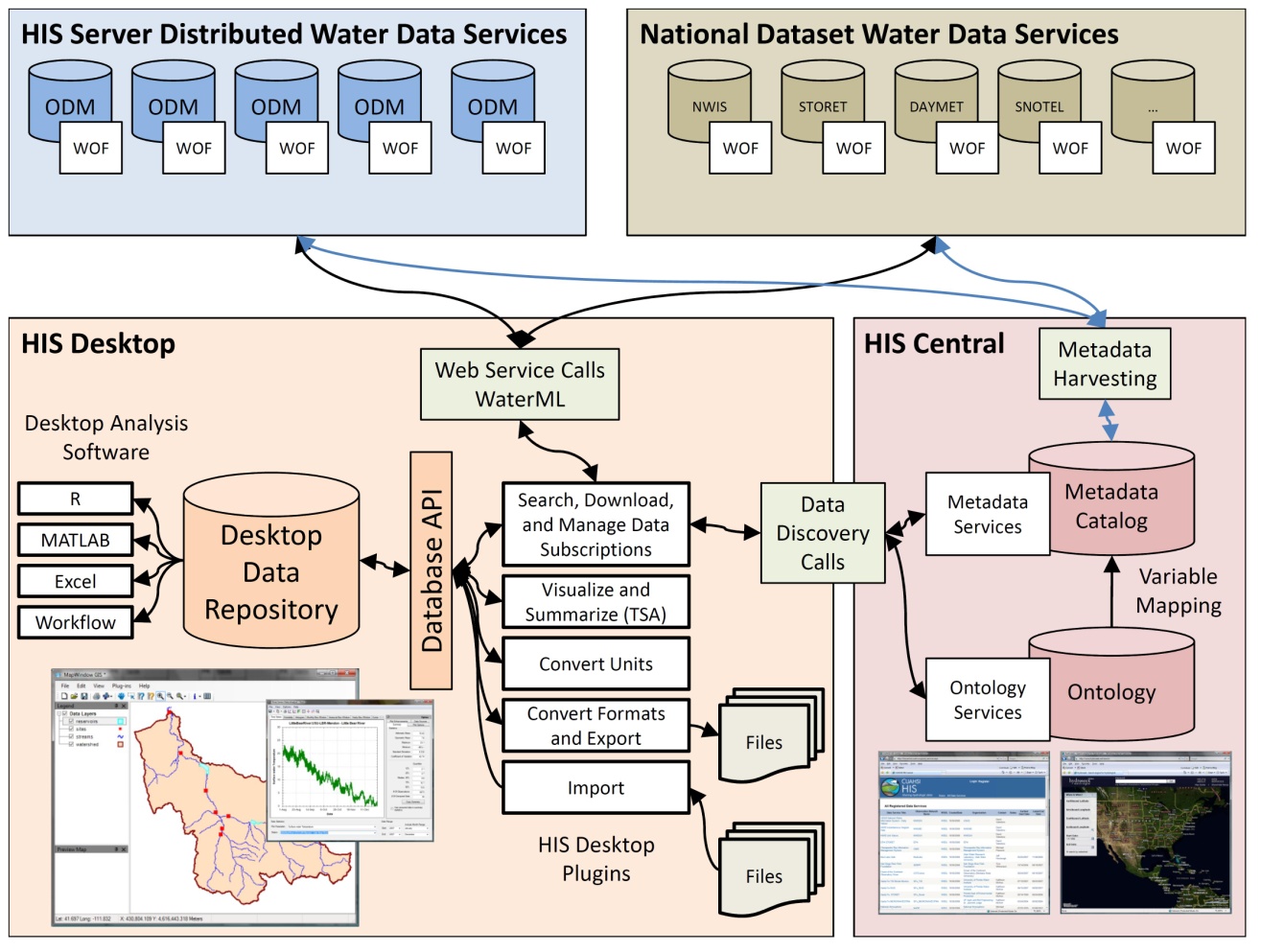 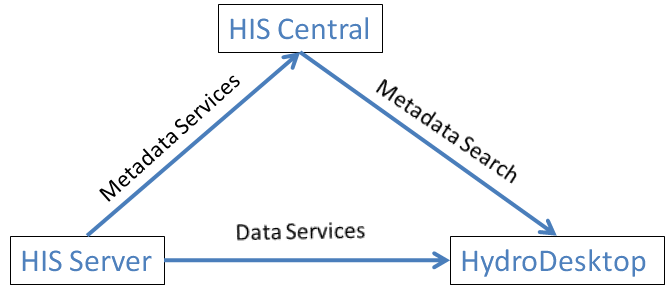 The archive, catalog, and search structure of the HIS (above). HydroDesktop Class API (below).
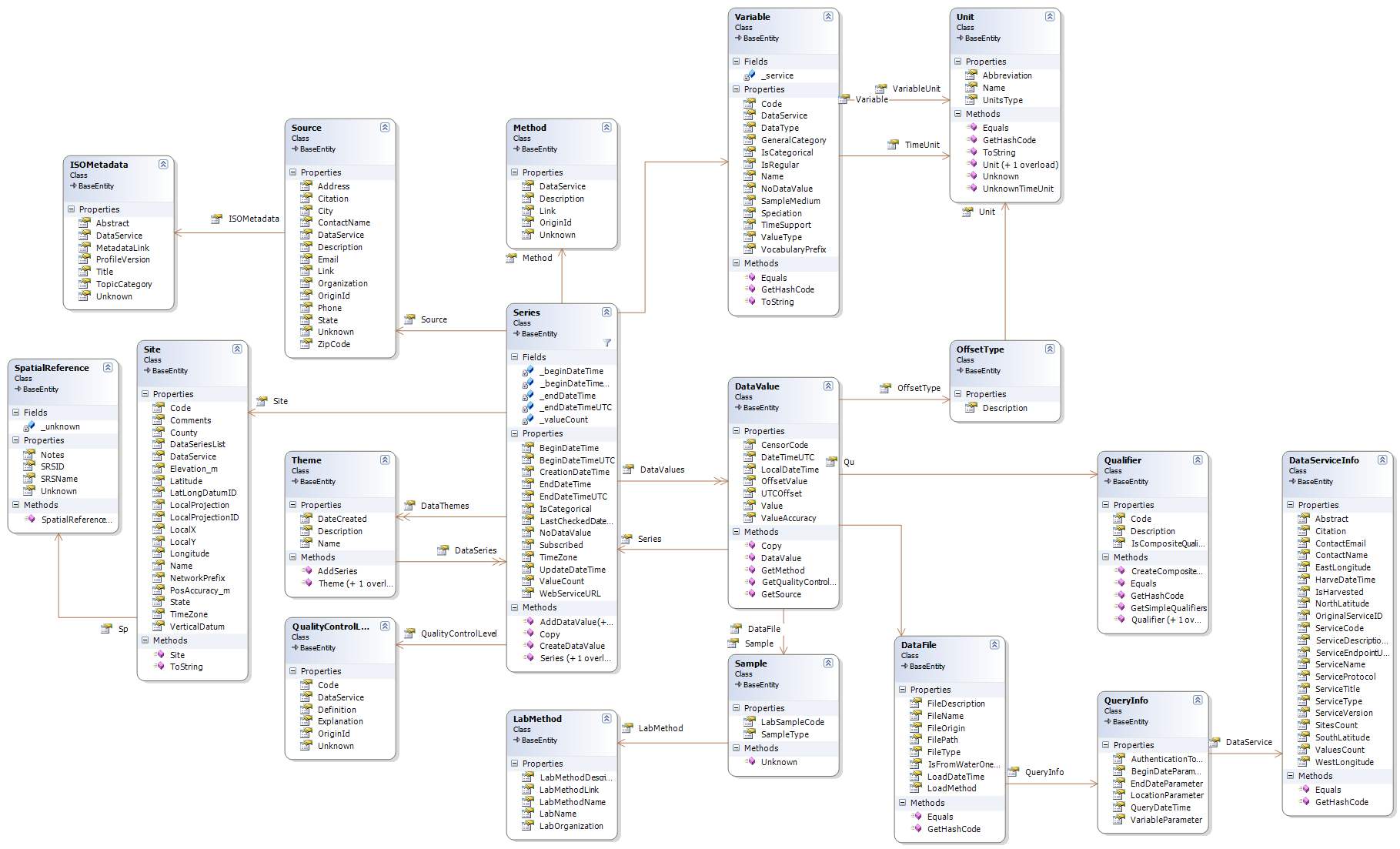 HydroDesktop as a data client for the overall HIS (above) Local database structure (below).
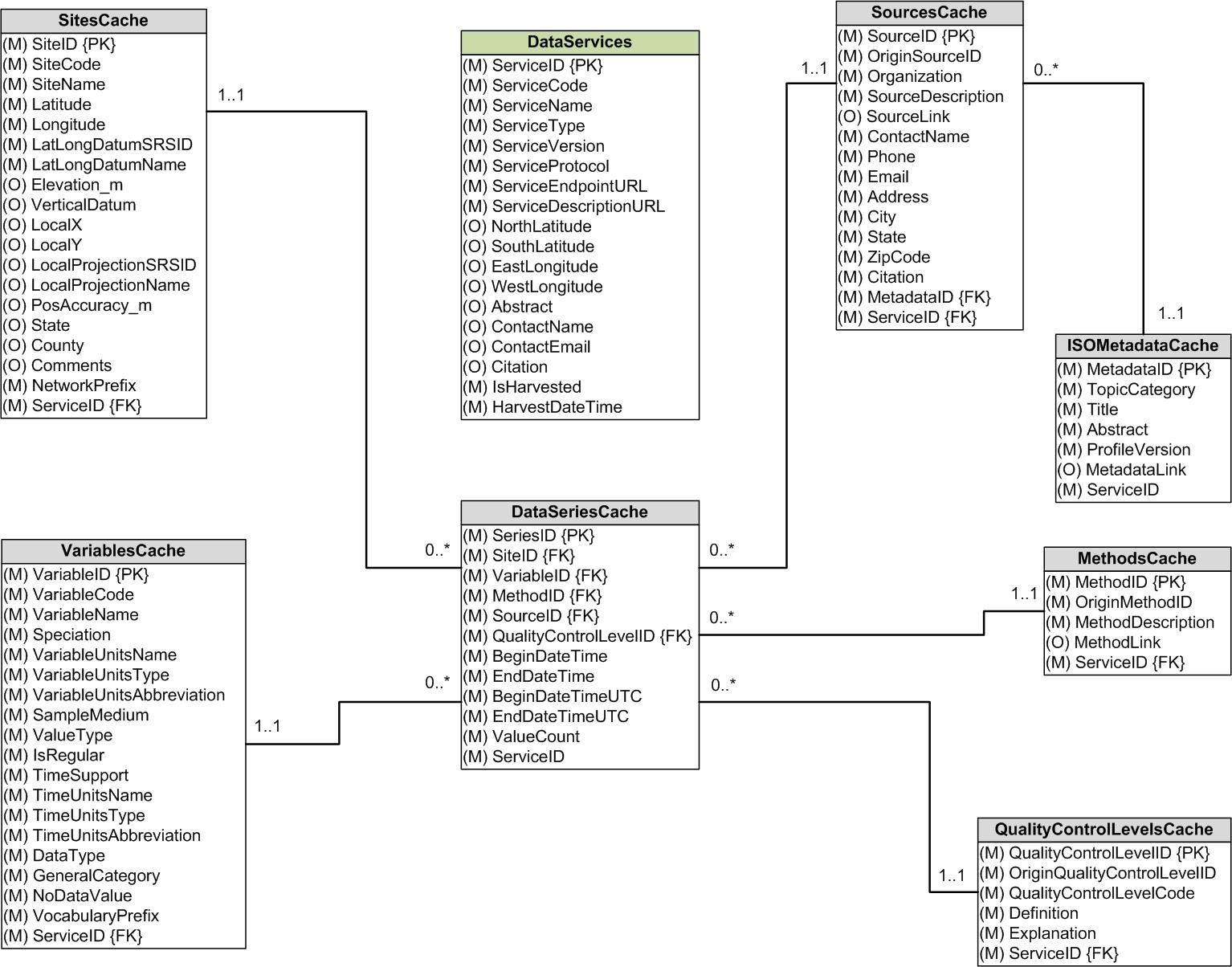 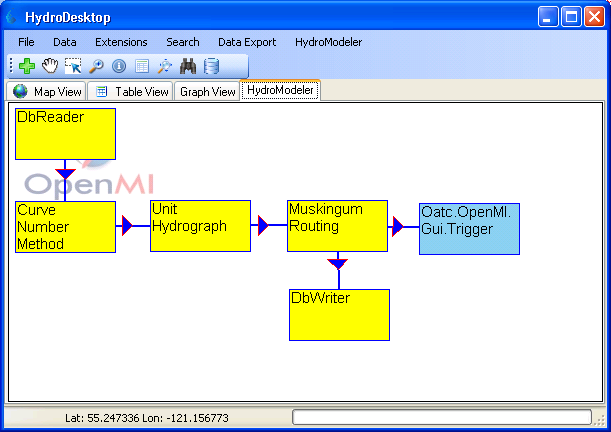 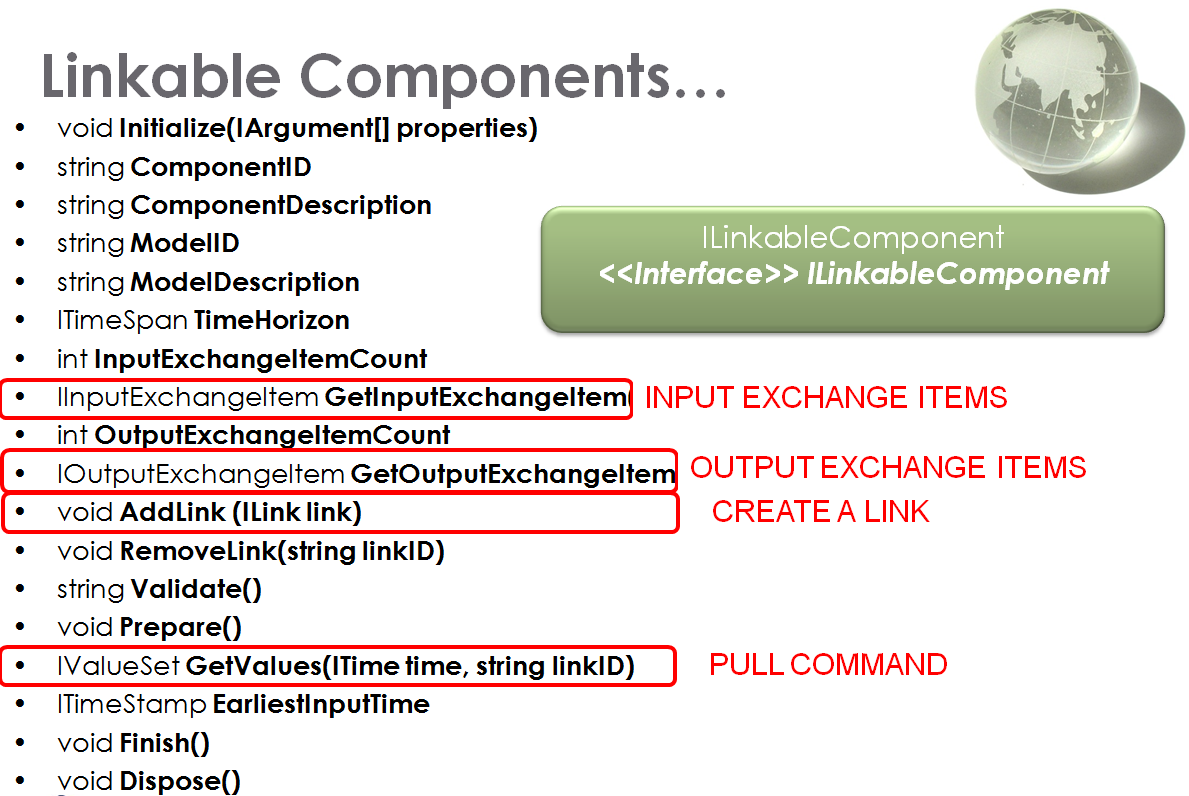 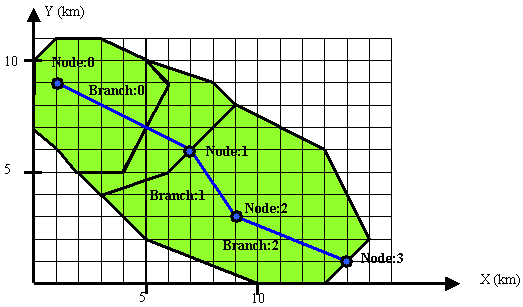 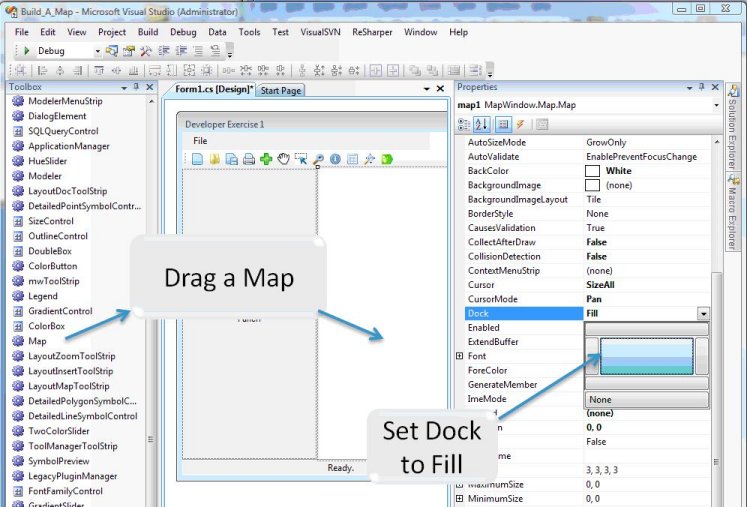 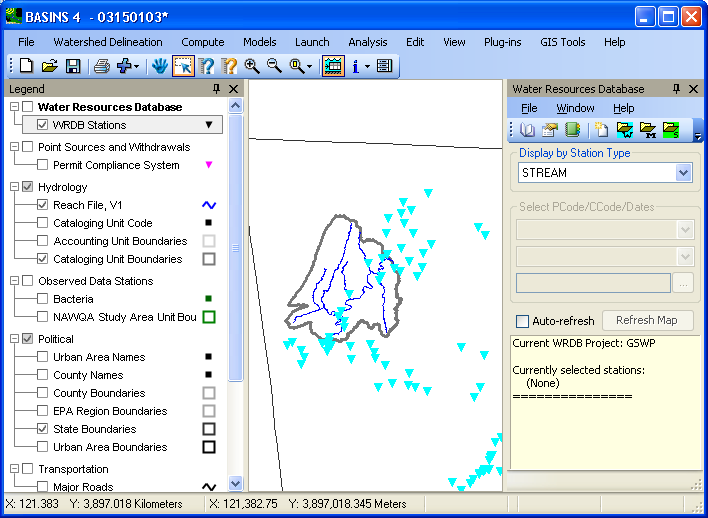 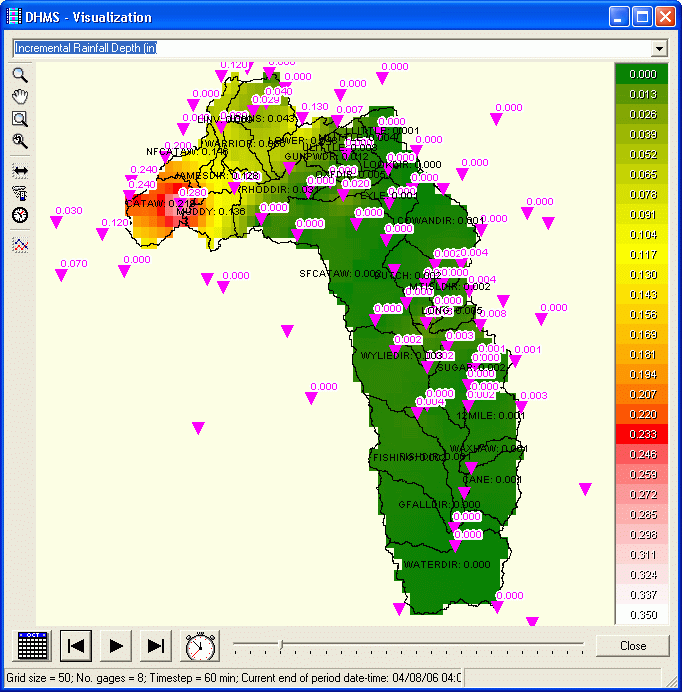